Réforme
Financement des investissements
Points à examiner concernant l’approche
Aperçu et thèmes pour les séances en petits groupes
Ordre du jour et objectif
Ordre du jour
Fournir un aperçu général de l’approche de financement des investissements
Présenter les cinq thèmes principaux choisis pour les discussions en petits groupes 
Revenir en séance plénière et mettre en commun les résultats des séances en petits groupes

Objectif
Comprendre les facteurs principaux à examiner pour élaborer une approche de financement des investissements, qui appuie l’élaboration de documents de mobilisation pour les titulaires de droit, le retour au Cabinet et la mise en œuvre
Raisons du changement
Appuyer les progrès vers l’autodétermination et le transfert des services
SAC a établi des exigences en matière d’établissement des priorités, d’échéanciers et d’approches relatives aux projets
Réduire le fardeau administratif
Importantes exigences en matière de production de rapports, supervision de projets, planification et besoin de remédier aux lacunes
Accroître l’efficacité
Difficultés à harmoniser les projets, lacunes en matière de reddition de comptes, normes sur les niveaux de service rigides, et calendrier des projets (retards)
Favoriser la mise en œuvre de pratiques exemplaires en matière de gestion des actifs
Le financement des investissements de capitaux est limité aux projets approuvés et est basé sur un financement ciblé au cours d’un exercice précis et cadre avec les priorités ministérielles
La mise en œuvre complète de la planification de gestion des actifs ne peut être atteinte avec des sources de revenus ponctuelles. L’offre de fonds d’immobilisation prévisibles aidera les collectivités à établir un budget et un plan en fonction de leurs priorités pour répondre aux besoins de leurs collectivités.
[Speaker Notes: Norme sur les niveaux de service de SAC]
Approche proposée
Fournir un financement adéquat et prévisible à long terme 
Approche de financement des investissements
Flexibilité accrue
Type d’infrastructure
Norme sur les niveaux de service 
Calendrier
Réduction de la production de rapports et de la surveillance
Concentrer les efforts sur la gestion du portefeuille
Aperçu :Approche de financement des investissements
Une approche de financement des investissements permettrait à SAC de donner l’occasion aux bénéficiaires qui en expriment l’intérêt de recevoir des fonds d’immobilisation mineurs ou majeurs. Ils s’ajouteraient au F et E en tant qu’affectation annualisée/préétablie (prévisible) accompagnée d’engagements à long terme afin de planifier et de gérer les besoins liés au cycle de vie des actifs existants. 
Les efforts de mobilisation de SAC auprès des titulaires de droits viseront à obtenir leur avis sur les méthodes à mettre en place pour appuyer le mieux possible les Premières Nations dans la gestion de leurs besoins en infrastructure.
Nous souhaitons notamment leur offrir une rentrée de fonds constante à long terme et la marge de manœuvre nécessaire pour dépenser, économiser et emprunter de l’argent avec les paiements de transfert.
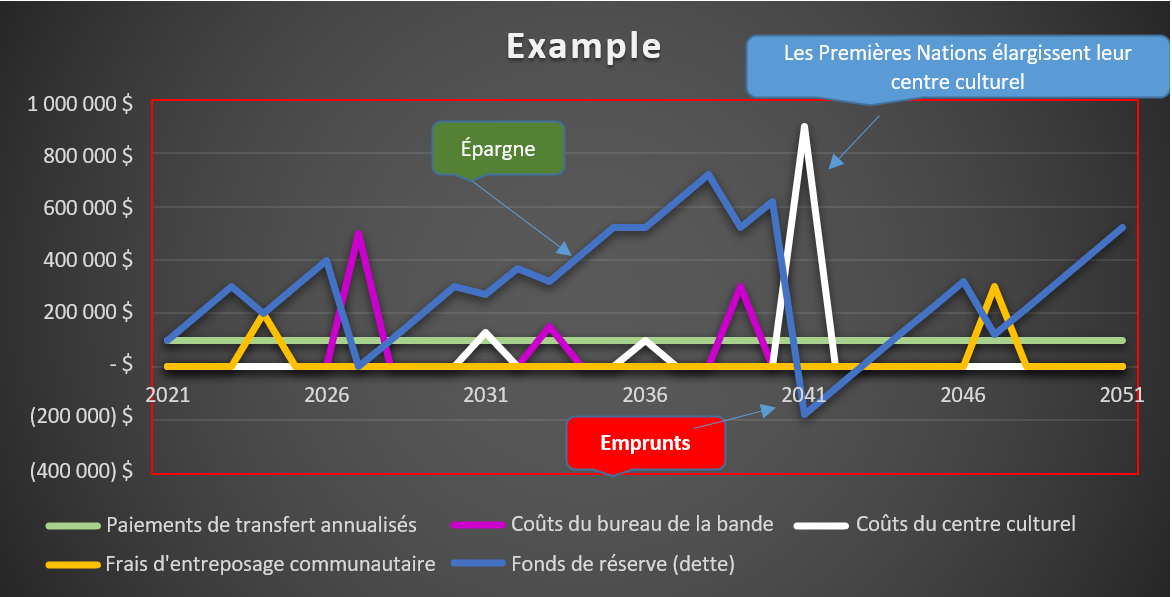 Points à examiner en ce qui concerne les mouvements de trésorerie :
Paiements anticipés au moyen d’ententes de financement pluriannuelles
Fournir un volet de financement adapté et prévisible basé sur les coûts du cycle de vie
Capacité de reporter les excédents pour investir/économiser dans les dépenses/plans/priorités de l’année suivante 
Capacité de monétiser les paiements de transfert et d’accéder aux programmes de prêts 
Offrir une flexibilité pour être en mesure de dépenser, économiser et emprunter de l’argent avec les paiements de transfert
Adopter une approche de financement, appuyée par les Premières Nations, qui répond à leurs besoins et qui est basée et orientée par l’information obtenue dans le cadre des efforts de mobilisation
Outils financiers nécessaires :
Flexibilité pour que les Premières Nations puissent économiser/reporter les excédents indéfiniment
Économiser/investir dans un fonds de réserve pour répondre aux besoins d’investissements en capitaux futurs (remplacement d’un actif à la fin du cycle de vie, remplacement des toits tous les 15 ans, etc.) pour leurs infrastructures existantes.
Capacité pour les Premières Nations d’accéder à des avances de fonds (prêts), notamment :
Emprunter de l’argent auprès de prêteurs externes
Il se pourrait que des garanties d’emprunt ministérielles ou d’autres appuis de SAC soient nécessaires.
Avance de fonds grâce à SAC 
Il est beaucoup plus coûteux d’effectuer des emprunts auprès de prêteurs externes. 
Envisager un prêt de SAC ou un programme semblable, notamment un fonds renouvelable.
Autorisation pour la monétisation
Autorisation de programme permettant le remboursement du principal et des intérêts sur les prêts.
Premières Nations ont la capacité de se servir des paiements de transfert pour des prêts.
Résultats escomptés
Planification à long terme
Autonomie pour planifier et répondre aux besoins en infrastructure de leur collectivité en faisant avancer les projets sans devoir passer par les processus de SAC ou dépendre des approbations de projet et des décisions de financement de SAC, qui peuvent entraîner des retards et contribuer à des dépassements de coûts. 
Flexibilité
Les Premières Nations peuvent combiner des projets et favoriser ainsi l’efficacité
Les Premières Nations peuvent s’écarter des normes sur les niveaux de service pour mieux répondre aux besoins de leurs collectivités
Non assujetti au CP
Réduction de la production de rapports et de la surveillance de SAC
Possibilité d’achever des projets lorsque cela a du sens, p. ex. réparations préventives et remplacements d’actifs au besoin
Séances en petits groupes

Cinq thèmes portant sur une approche de financement des investissements. 
Des documents à consulter (présentations) sur chaque thème ont été fournis aux participants avant cet atelier.
Les participants ont précisé les séances auxquelles ils voulaient participer. Il a parfois été nécessaire de rééquilibrer les groupes. 

Les cinq thèmes pour les discussions en petits groupes sont :  

Admissibilité et production de rapports
Méthodologies de financement
Mécanismes de surveillance des grands projets d’immobilisation 
Gestion des ententes
Circonstances exceptionnelles/Urgences
[Speaker Notes: Les prochaines diapositives fournissent un aperçu général de chaque thème prévu pour les séances en petits groupes.]
Séance en petits groupes 1Admissibilité et reddition de comptes
Lors de l’élaboration des points à examiner, l’approche adoptée a été de ne pas exiger plus que ce qui est nécessaire pour satisfaire aux contrôles, à la transparence et à la responsabilité du ministère, et de tirer parti des renseignements sur les bénéficiaires dont le ministère dispose déjà.
Critères d’admissibilité : 
Résultats de l’évaluation générale de SAC
Ratios financiers des états financiers vérifiés 
Certification du CGFPN
Mise en œuvre d’une loi sur la gestion financière (LGF) des Premières Nations 
Critères d’admissibilité à la subvention NFR – comprend les ratios financiers et la LGF
Reddition de comptes :
Vérification des états financiers avec les annexes
Plans de gestion des actifs/Plans communautaires
Inspections du SERCB tous les trois ans
Principaux éléments de discussion de cette séance : 
Critères d’admissibilité et reddition de comptes
[Speaker Notes: Des détails supplémentaires sur la façon dont les informations existantes pourraient être mises à profit pour les considérations d’admissibilité et pour les responsabilités en matière de reddition de comptes sont inclus dans la présentation de la séance dont nous discuteront en petits groupes.]
Séance en petits groupes 2Méthodologie de financement
Lors de l’élaboration des points à examiner, on a exploré les multiples sources de données dont dispose le ministère pour déterminer les besoins de chaque actif au cours de son cycle de vie, dont la démolition et le remplacement en fin de vie. 
Sources de données : 
Outil de calcul des coûts Collier, soutien à l’approbation de budgets de F et E  
Inspections du SERCB – évaluation solide, dont une prévision sur 35 ans
Données sur la population et prévision d’INSTAT 
Plans de gestion des actifs élaborés par les Premières Nations – financés par SAC  
Critères d’admissibilité à la subvention NFR – comprend les ratios financiers et la LGF
Méthodologies :
Actifs communautaires basés sur les coûts du cycle de vie à long terme – F et E et capital
Mouvements de trésorerie basés sur le montant annualisé du coût total (dollars sur 35 ans)
Le logement pourrait nécessiter d’autres considérations = en fonction de la population
Indexation annuelle – tenir compte de l’inflation et de la croissance
Principaux points à examiner : 
Durée de vie d’un actif
Besoins liés au cycle de vie d’un actif 
Fournir des volets de financement adéquats à long terme pour les infrastructures existantes
[Speaker Notes: Des détails supplémentaires sur les considérations principales sont inclus dans la présentation de la séance dont nous discuteront en petits groupes.]
Séance en petits groupes 3 SurveillanceGrands projets d’immobilisation
Lors de l’élaboration des points à examiner, on a exploré les contrôles existants de SAC, les exigences des normes sur les niveaux de services, le soutien régional aux bénéficiaires pour la réalisation des projets et comment/si ces éléments seraient maintenus pour l’approche de financement des investissements.  
Éléments : 
Les divers outils et contrôles qui régissent l’approbation de financement des grands projets d’immobilisations, les appels d’offres, le suivi des projets, le processus de sélection, etc.
Niveau d’autonomie sur les grands projets d’investissements 
Surveillance des projets et soutien offert par les bureaux régionaux
Niveaux de la norme de services par rapport aux attentes de SAC ou des collectivités 
Gestion des projets financés directement par les fonds d’investissement déjà versés à un bénéficiaire dans le cadre de l’approche proposée 
Nouveaux actifs pour combler l’écart – qui n’existent pas encore dans les collectivités
Principaux points à examiner : 
Outils de SAC qui soutiennent les approbations et la prestation
Types de projets – nouveaux ou remplacements
Normes sur les niveaux de services de SAC
[Speaker Notes: Des détails supplémentaires sur les considérations principales sont inclus dans la présentation de la séance dont nous discuteront en petits groupes.]
Séance en petits groupes 4 Gestion des ententes de financement
Lors de l’élaboration des points à examiner, on a exploré la possibilité de tirer parti de l’accord de financement global actuel en y ajoutant des conditions qui cadrent avec l’approche de financement proposée et le programme d’infrastructure de SAC remanié/nouveau.  
Éléments :
Quelle devrait être la durée de l’entente de financement? Y a-t-il une limite de 10 ans? Décidé par SAC ou le CT?
Calendrier de mise à jour des ententes de financement lorsque des bénéficiaires adhèrent à l’approche de financement des investissements. 
Prévoir un engagement de dix ans lors de l’adhésion ou donner la possibilité de présenter une demande de retrait.
Fonds de réserve et prêts non remboursés utilisant les nouveaux outils financiers. Comment sont-ils gérés si un bénéficiaire formule une demande de retrait? 
Remaniement budgétaire – ajouter du financement pour appuyer de nouveaux actifs ou réduire le financement pour les actifs démantelés.
Principaux points à examiner : 
Durée de l’entente de financement
Adhésion 
Demande de retrait
Remaniement budgétaire pour de nouveaux actifs ou des actifs démantelés
[Speaker Notes: Des détails supplémentaires sur les considérations principales sont inclus dans la présentation de la séance dont nous discuteront en petits groupes.]
Séance en petits groupes 5 Circonstances exceptionnelles
Des circonstances exceptionnelles peuvent donner lieu à des situations qui ne peuvent être planifiées – l’inattendu, externe au bénéficiaire ou hors du contrôle du bénéficiaire. Ce sont des situations où aucune diligence raisonnable n’aurait permis d’éviter les conséquences de l’événement. 
Éléments : 
Comment SAC appuiera-t-il les collectivités des Premières Nations si/quand des circonstances imprévues surviennent?
Sinon, le risque de dépassement des coûts est assumé par les Premières Nations. Comment l’approche de financement des investissements sera-t-elle améliorée pour favoriser la réussite?
Facteurs : 
Catastrophes naturelles
Incendies
Instabilité politique
Événement mondial
Chaîne d’approvisionnement
[Speaker Notes: Des détails supplémentaires sur les considérations principales sont inclus dans la présentation de la séance dont nous discuteront en petits groupes.]